Responsible Investment Report
WTW for Alliance Trust
January 2022 - March 2022
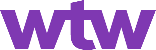 © 2022 WTW. All rights reserved.
Voting Activities
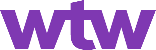 VOTING ACTIVITIES FOR Q1 2022 - SUMMARY
Our Stock Pickers exercise the voting rights in respect of the stocks in which they have invested for the Company. 
Between 1 January 2022 and 31 March 2022, the Stock Pickers cast 413 votes at 33 company meetings. 
Our Stock Pickers voted on all of the proposals that could be voted on in the quarter. 
The Company’s Stock Pickers voted against management on 20 proposals and abstained on none. 
Of the votes exercised against management, the key topics voted on were in the remuneration and director related category. 
In addition to providing this quarterly update on voting activities by its Stock Pickers, the Company reports on its responsible investment strategy to its shareholders in its Annual and Interim Reports. This reporting includes details of how the Company has engaged with its investee companies as well as how its Stock Pickers have exercised its voting rights. 


Source: WTW, EOS at Federated Hermes, data to 31 March 2022
3
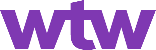 © 2022 WTW. All rights reserved. Proprietary and confidential.
VOTING ACTIVITIES FOR Q1 2022
Voting Summary
Source: WTW. EOS at Federated Hermes, data as of 31 March 2022
4
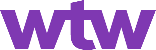 © 2022 WTW. All rights reserved. Proprietary and confidential.
VOTING ACTIVITIES FOR Q1 2022
Votes Against Management
Of the total 413 votes cast, most were in the director related category
Of the 20 votes cast against management, most were in the remuneration and director related category.
Note “SH” identifies shareholder resolutions
Source: WTW. EOS at Federated Hermes, data as of 31 March 2022
5
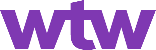 © 2022 WTW. All rights reserved. Proprietary and confidential.
Engagement Activities
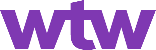 ENGAGEMENT ACTIVITIES FOR Q1 2022 - SUMMARY
EOS at Federated Hermes provides voting recommendations to our Stock Pickers. It also engages with companies that the Company holds and on public policy.
Details of the engagement activities undertaken with companies held within the portfolio are shown on the following pages. 
The full detailed report by EOS at Federated Hermes which provides a summary of their engagement activity over the quarter can be found on the website: https://www.hermes-investment.com/uki/eos-insight/eos/public-engagement-report-q1-2022/




Source: WTW, EOS at Federated Hermes, data to 31 March 2022
7
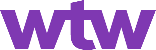 © 2022 WTW. All rights reserved. Proprietary and confidential.
ENGAGEMENT ACTIVITIES FOR Q1 2022
Source: WTW. EOS at Federated Hermes, data as of 31 March 2022
8
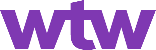 © 2022 WTW. All rights reserved. Proprietary and confidential.
ENGAGEMENT ACTIVITIES FOR Q1 2022
ENVIRONMENTAL
SOCIAL AND ETHICAL
Source: WTW. EOS at Federated Hermes, data as of 31 March 2022
9
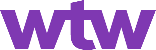 © 2022 WTW. All rights reserved. Proprietary and confidential.
ENGAGEMENT ACTIVITIES FOR Q1 2022
GOVERNANCE
STRATEGY, RISK AND COMMUNICATION
Source: WTW. EOS at Federated Hermes, data as of 31 March 2022
10
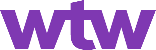 © 2022 WTW. All rights reserved. Proprietary and confidential.
Important information
This presentation includes certain information and materials prepared for Alliance Trust PLC (the “Company”) by TWIM. Unless stated specifically otherwise, this presentation is not a recommendation, offer or solicitation to buy or sell and any prices or quotations contained herein are for information purposes only.
This presentation has been prepared for general information purposes only and must not be relied upon in connection with any investment decision. Under no circumstances should this presentation or any of the information contained within it be considered a substitute for specific professional advice. Potential investors should seek independent financial advice from a financial adviser who is authorised under the Financial Services and Markets Act 2000 before making any investment decision.
This material is based on information available at the date of this material and takes no account of developments after that date. In preparing this material we have relied upon data supplied to us by third parties. Whilst reasonable care has been taken to gauge the reliability of this data, we provide no guarantee as to the accuracy or completeness of this data 
In the absence of its express written agreement to the contrary neither the Company nor TWIM and its affiliates and their respective directors, officers and employees accept any responsibility and will not be liable for any consequences howsoever arising from any errors, omissions or misrepresentations by any third party in respect of such data.and any use of or reliance on this presentation.
The entity within the WTW group responsible for the management of the Alliance Trust investment portfolio is Towers Watson Investment Management Limited (“TWIM”) of 51 Lime Street, London, EC3M 7DQ, authorised and regulated in the United Kingdom by the Financial Conduct Authority (FCA Register Firm Reference Number 446740, refer to the FCA register for further details) and incorporated in England and Wales with Company Number 05534464. 
TWIM is the appointed Alternative Investment Fund Manager of Alliance Trust plc.  Alliance Trust plc is a listed UK investment trust, listed on the London Stock Exchange and is registered in Scotland No SC1731. Registered office, River Court, 5 West Victoria Dock Road, Dundee, DD1 3JT. Alliance Trust PLC gives no financial or investment advice and is not authorised and regulated by the Financial Conduct Authority
© 2022 WTW. All rights reserved. Proprietary and confidential.
11
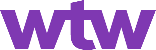